Долговременная память
КОМПЬЮТЕРНАЯ ПАМЯТЬ
Внутренняя память
(оперативная)
Внешняя память
(долговременная)
Дисковод, накопитель – устройство, обеспечивающее запись и считывание информации.
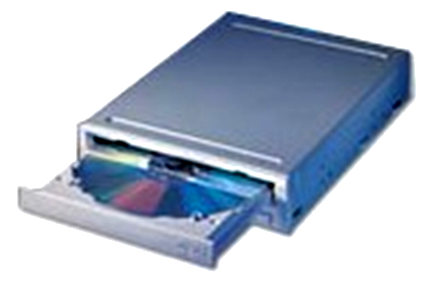 Дисковод для оптических дисков
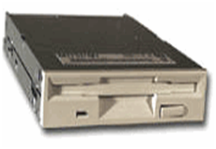 Дисковод для гибких дисков
Дисковод может быть как внешним, так и внутренним.
Носитель – это объект на котором записана информация
Физический принцип записи нулей и единиц может быть различным:
- магнитный – чередование намагниченных (1) и ненамагниченных (0) участков;
- оптический – чередование участков с различной отражающей способностью.
Гибкий магнитный диск (дискета)
магнитный принцип записи. Внутри пластмассового корпуса дискеты размещается гибкий магнитный диск. Информация хранится на концентрических дорожках. Информационная емкость 1, 44 Мбайт. В настоящее время  выходят из употребления. Принцип работы дисковода со вставленной в него дискетой похож на принцип работы жесткого диска.
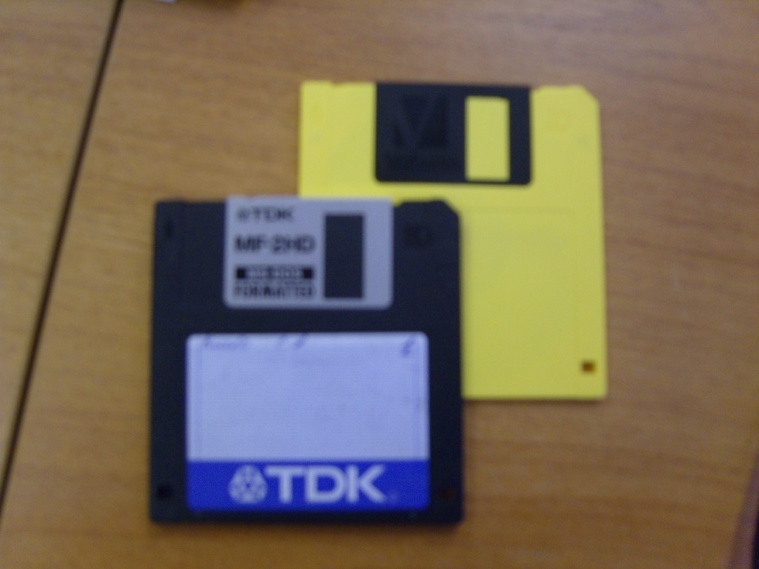 Жесткий магнитный диск–винчестер(HDD, Hard Driver)
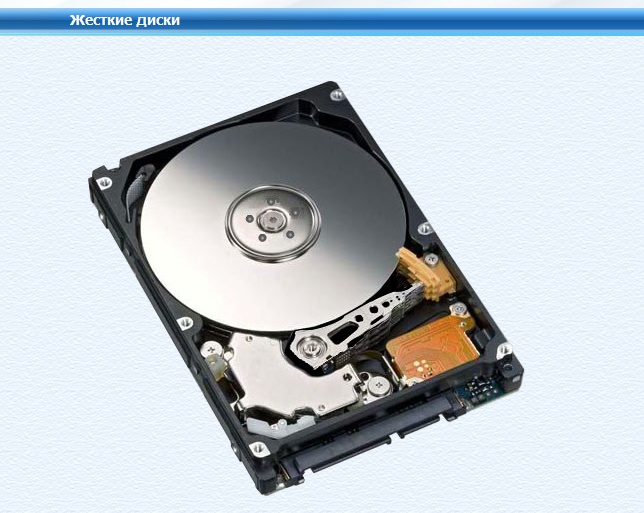 Является самым распространенным встроенным носителем
Жесткий диск в разрезе
Логическое устройство жесткого диска
Оптические диски
CD - диски, на которые может быть записано до 700 Мбайт   информации, для записи и считывания информации с них используется инфракрасный лазер.
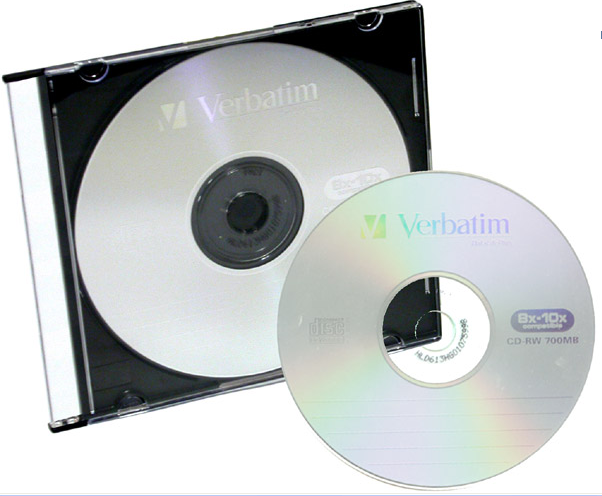 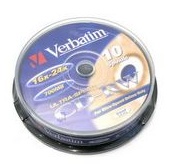 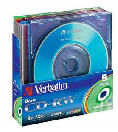 DVD - диски имеют значительно большую информационную емкость (4,7 Гбайт, у двухслойных 8,5 Гб), лазер с меньшей длиной волны и оптические дорожки на них имеют меньшую толщину и размещены более плотно.
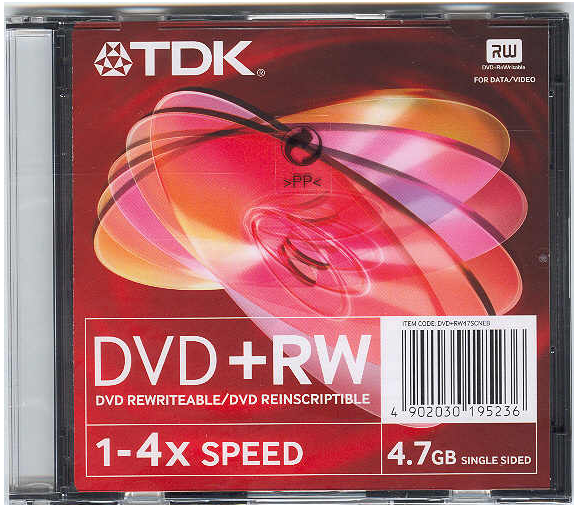 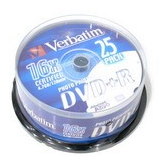 Запись информации на оптический диск
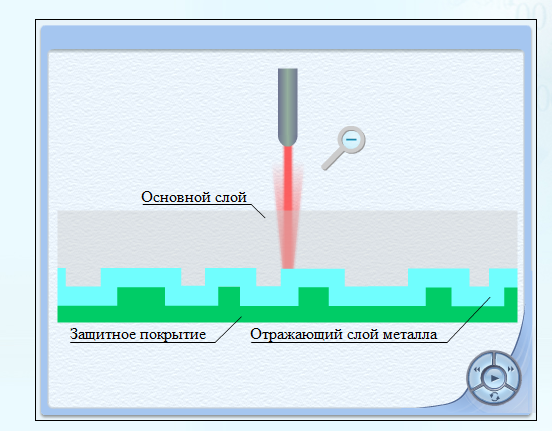 Оптический диск под микроскопом
В оптических дисководах используется оптический 
принцип записи и считывания информации. 
Информация на  диске хранится на одной спиралевидной дорожке, 
идущей от центра диска к периферии и содержащей 
чередующиеся участки с плохой и хорошей отражающей способностью.
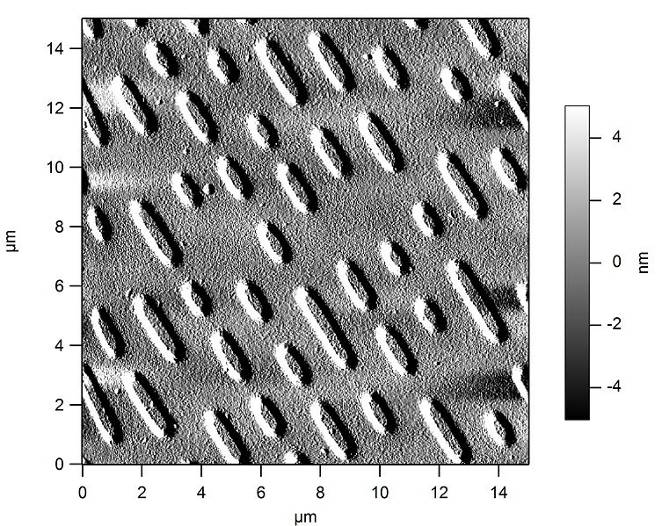 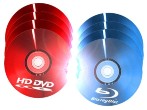 В последние годы на рынок поступили оптические диски HD DVD и  Blu-Ray, информационная емкость которых в 3-5 раз превышает информационную емкость DVD-дисков за счет использования синего лазера с примерно в два раза меньшей длиной волны.
Энергонезависимая память Карты flash-памяти и  flash-диски, не имеют движущихся частей и не требуют подключения к источнику питания.
Карты flash-памяти представляют собой БИС памяти, помещенную в 
миниатюрный плоский корпус. Для записи и считывания с карт 
памяти используются специальные адаптеры, которые могут 
подключаются к 
компьютерам с помощью USB-разъема.
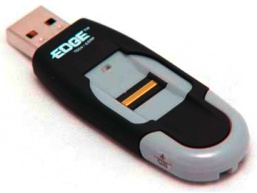 Flash-диск представляет собой БИС памяти, 
помещенную в миниатюрный корпус. 
Flash-диск подключается 
к USB-разъему компьютера.
Задание
Посмотрите на характеристику компьютера в сокращенном виде и выделить из этой записи характеристики жесткого диска и информацию о наличии дисковода:

Intel Celeron 700MHz / 128 Mb /Hdd 250 Gb /CD RW /DVD.
Для предотвращения потери информации на носителях и их выхода из строя необходимо
Модули ОП оберегать от электростатических зарядов при установке;
 Дискеты оберегать от нагревания и сильных магнитных полей;
 Жесткие диски оберегать от ударов при установке;
 Оптические диски оберегать от загрязнений и царапин;
 Flash-память оберегать от неправильного отключения от компьютера.
Домашнее задание1. Заполнить таблицу «Носители информации»
2. Расположите недорогие носители информации (компакт диск, накопитель с flash-памятью, жесткий диск, оперативная память), в порядке увеличения их стоимости на единицу объема